Zábava romských dětí
Mgr. Jana Poláková, Ph.D.
Moravské zemské muzeum
Etnografický ústav
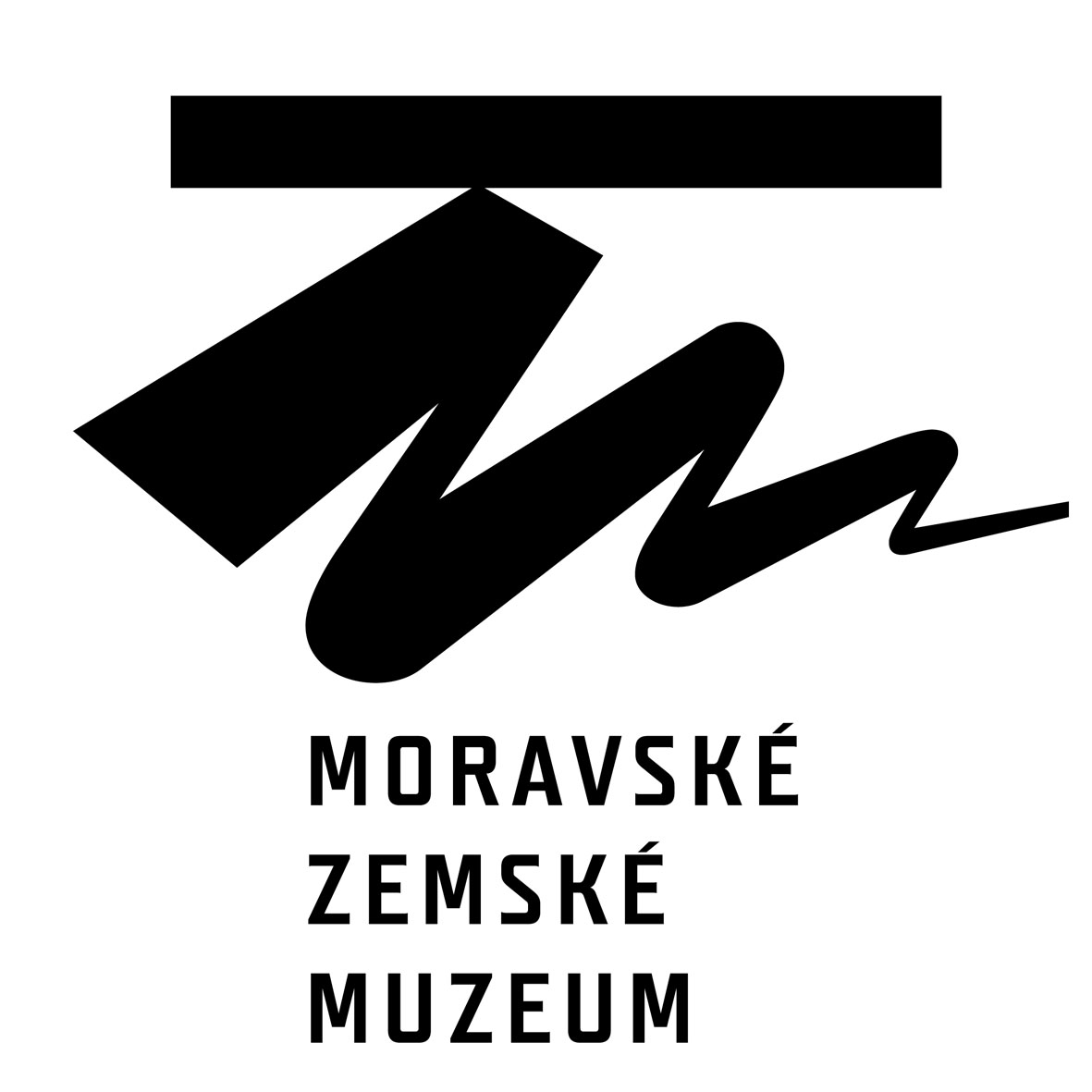 Romská rodina
Nejdůležitější prvek života
Nerovnoprávné postavení jednotlivých osob
Společné rozhodování, prožívání

Děti v romské rodině
počet dětí
jejich budoucí přínos do rodiny
součást rodiny – oddělené a společné činnosti, dětská práce
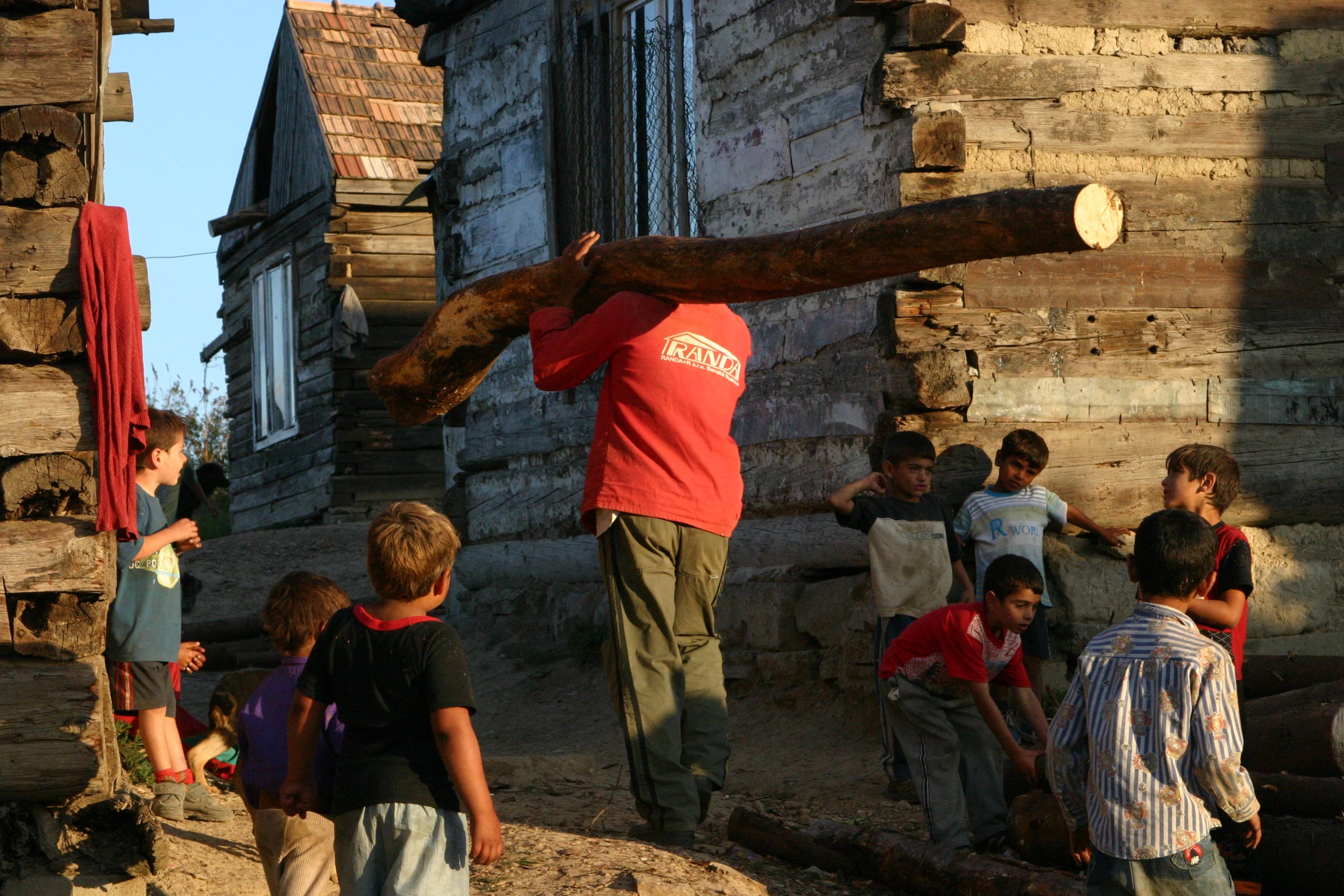 © Nesbírková kolekce Muzea romské kultury
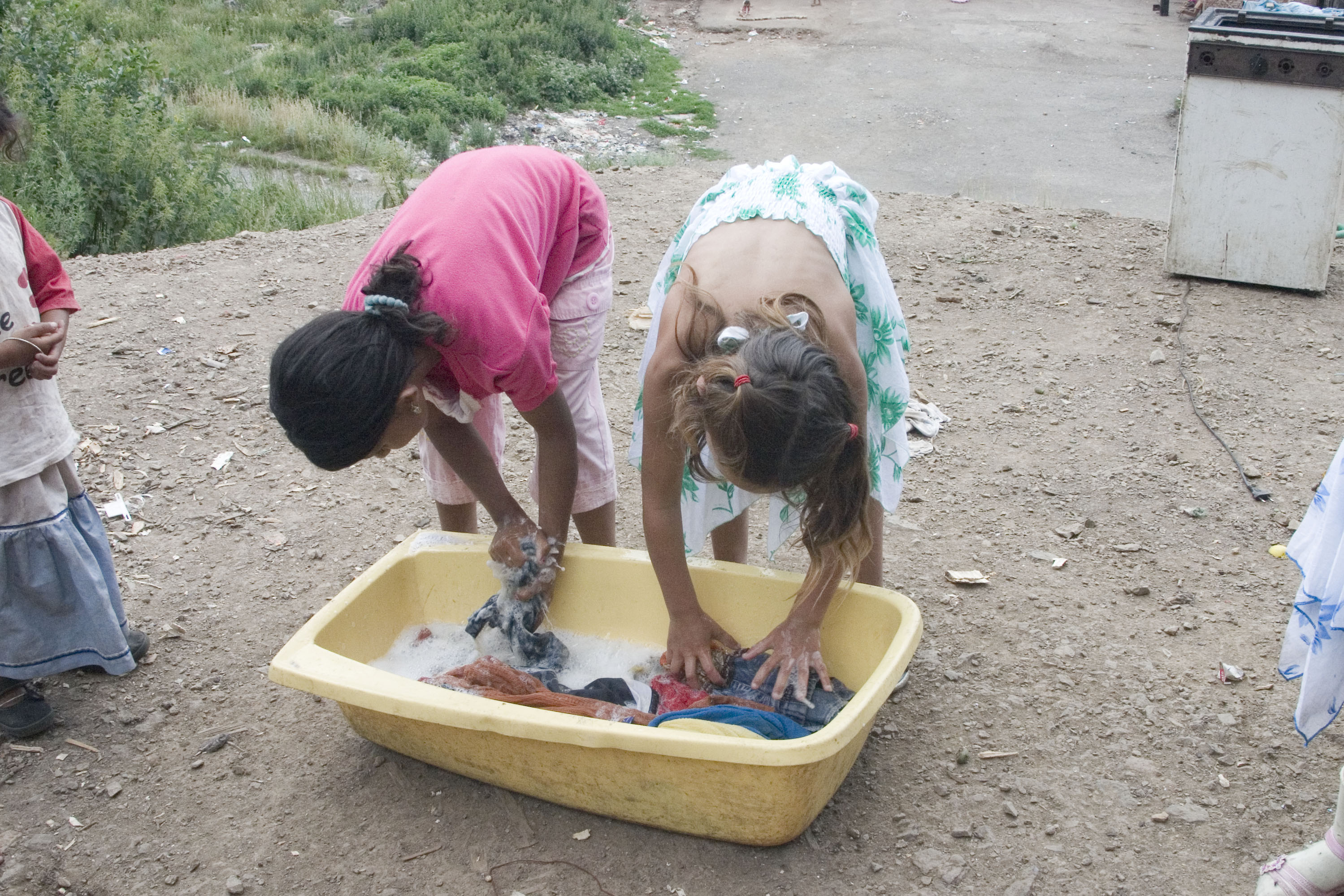 © Nesbírková kolekce Muzea romské kultury
Výchova romských dětí
pozice matky, otce a dalších osob: prarodiče, starší sourozenci
může dělat vše x plánování, dodržování řádu
musí mít vše x odkládání požitků, trpělivost
soběstačnost x závislost na ostatních, fixace
odpozorování činnosti x jemná motorika

Vztah dětí a rodičů
do 1 roku dítěte absolutní
převzetí výchovy sourozenci
absence společných zážitků, her
fyzické tresty
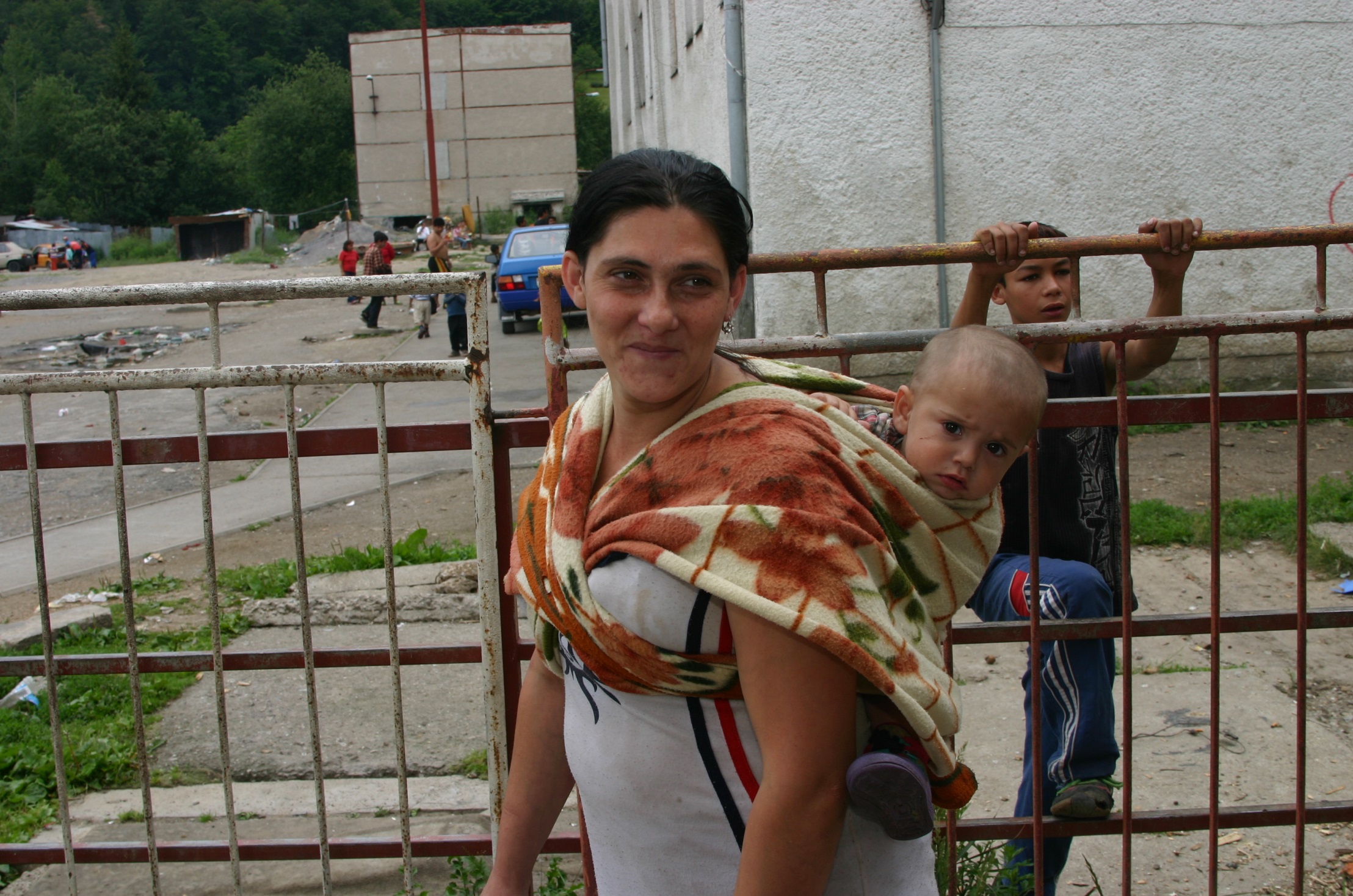 © Nesbírková kolekce Muzea romské kultury
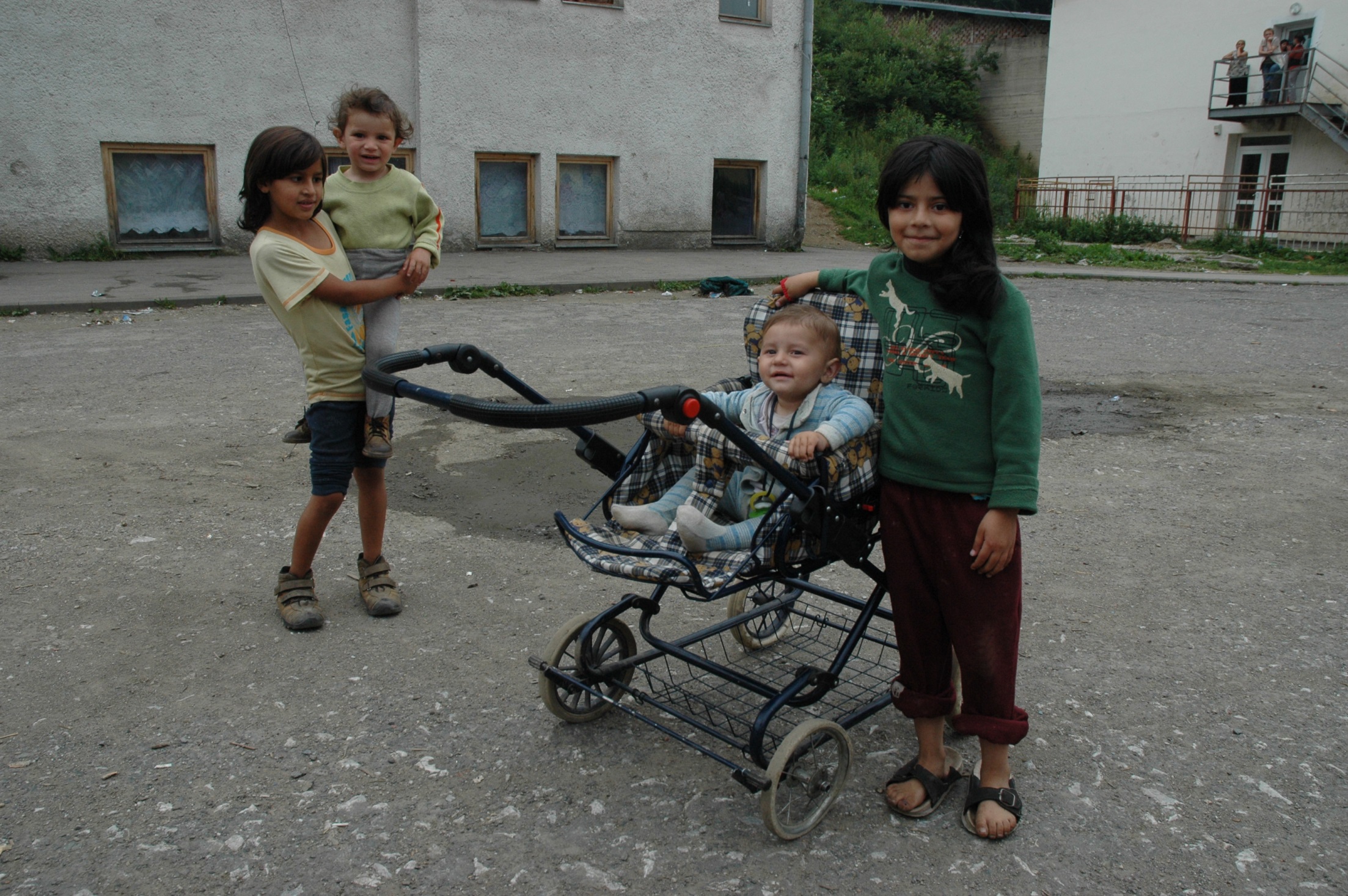 © Český rozhlas on-line, foto: J. Šustová
Hry romských dětí
Co je to hrát si?

Herní prostředí
minimálně v uzavřených prostorách
bezpečnost
herní pomůcky
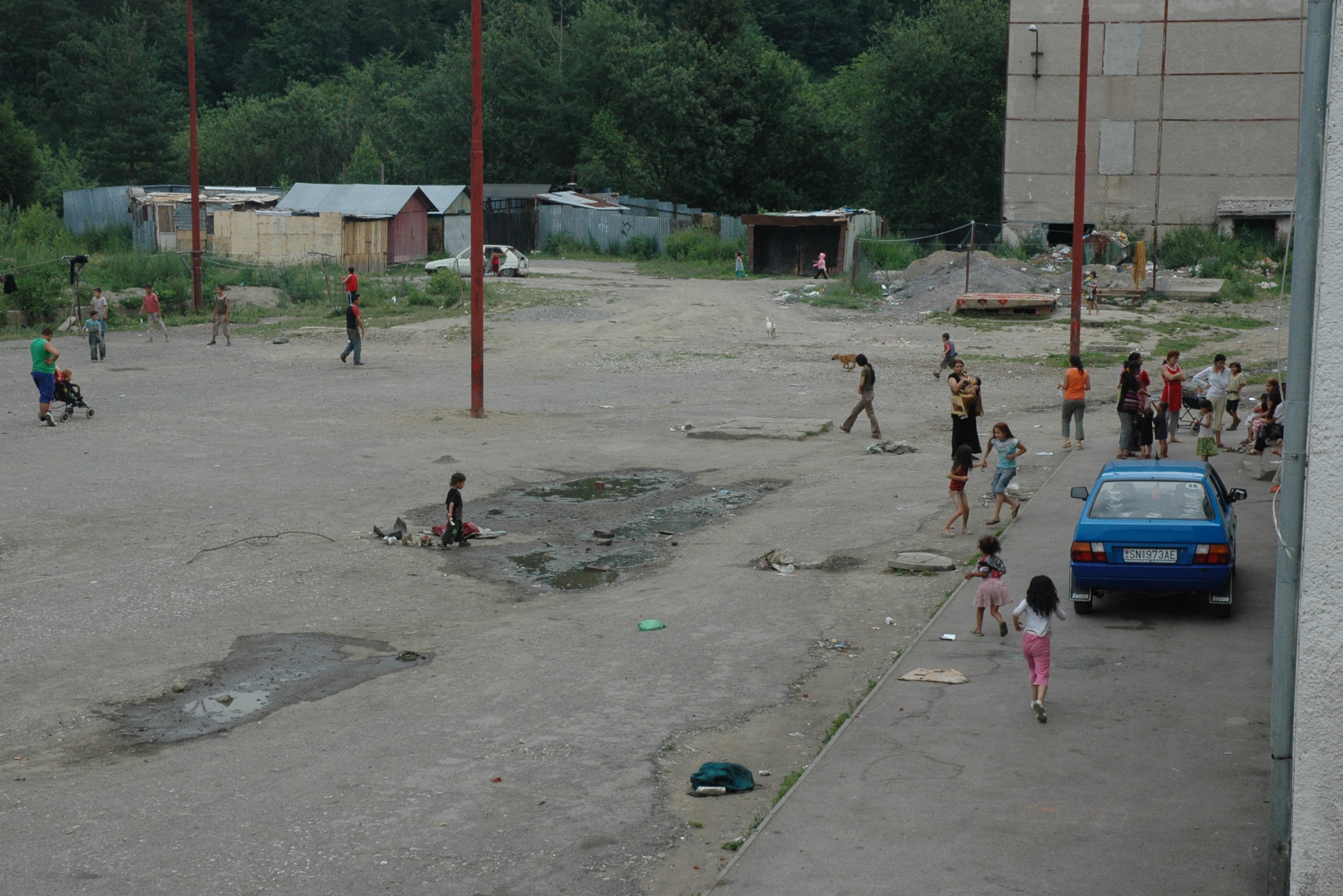 © Český rozhlas on-line, foto: J. Šustová
Hry napodobivé
na „jako by“, napodobování
maminka a tatínek (vymezení rolí v rodině) =>
pracovní činnost (vaření, praní, nošení dříví)
další postavy (dva „nepřátelské týmy“) málo časté
bydlení
zaměstnání (prodávání)
hry na písku
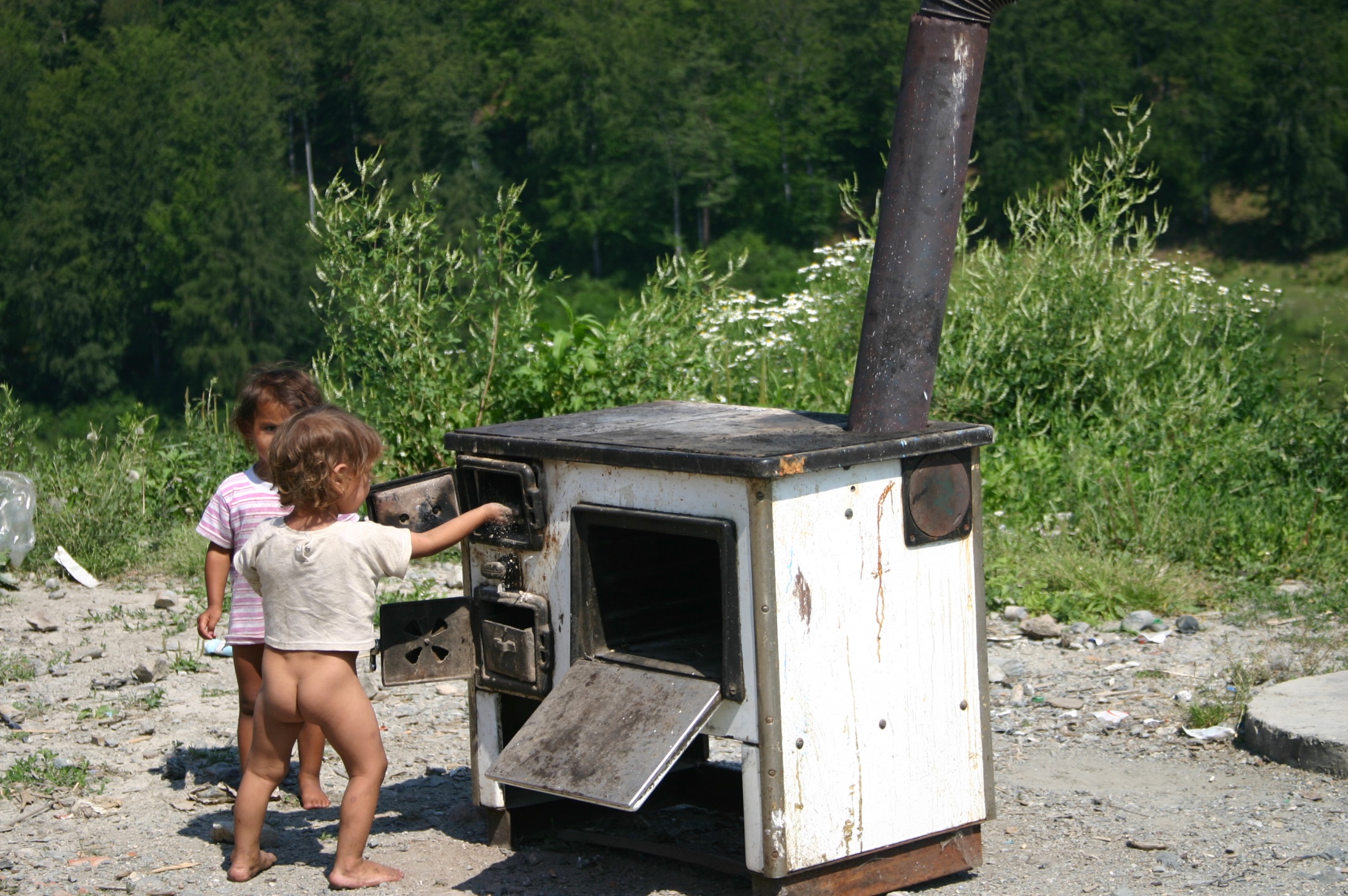 © Nesbírková kolekce Muzea romské kultury
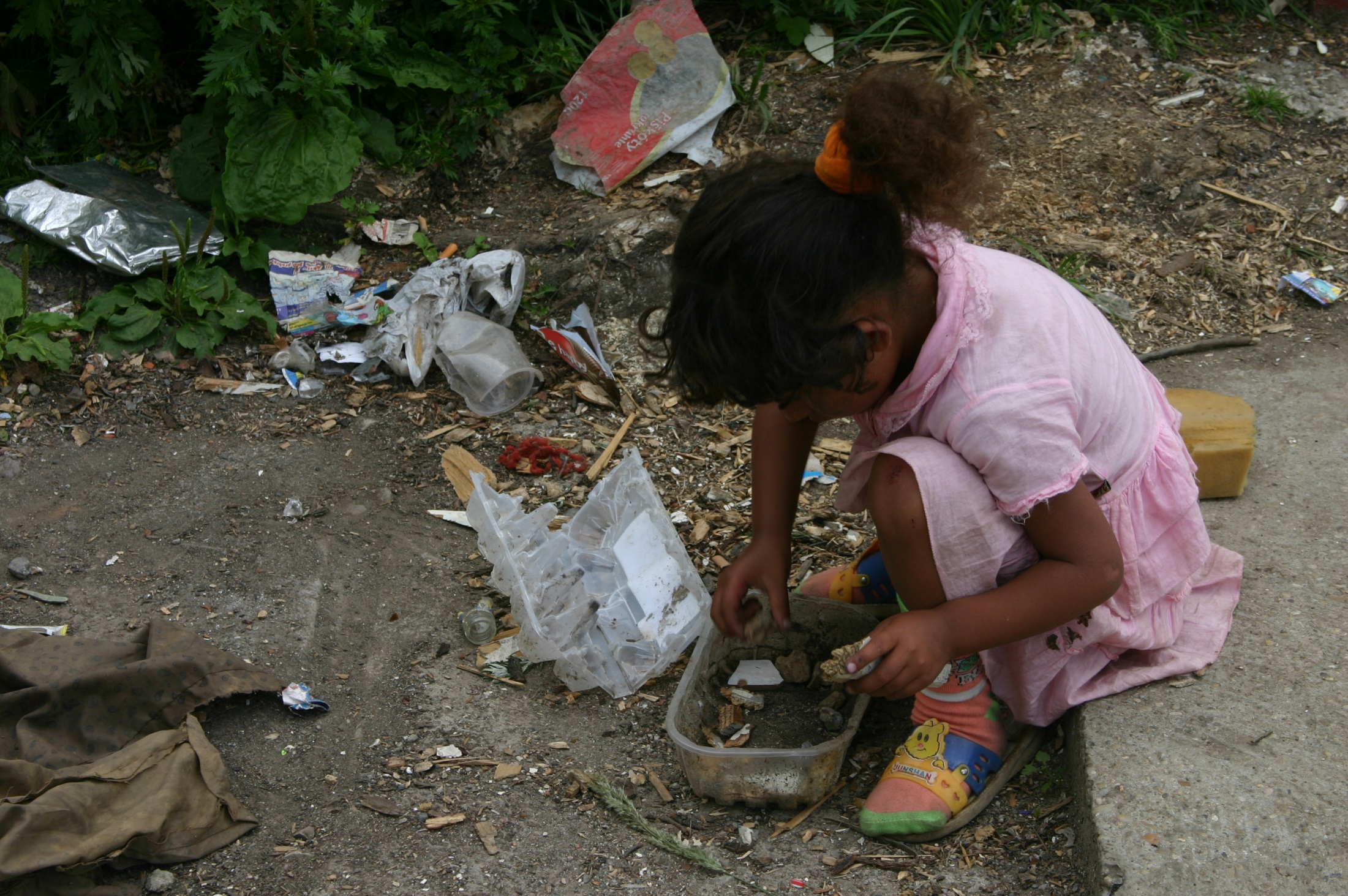 © Nesbírková kolekce Muzea romské kultury
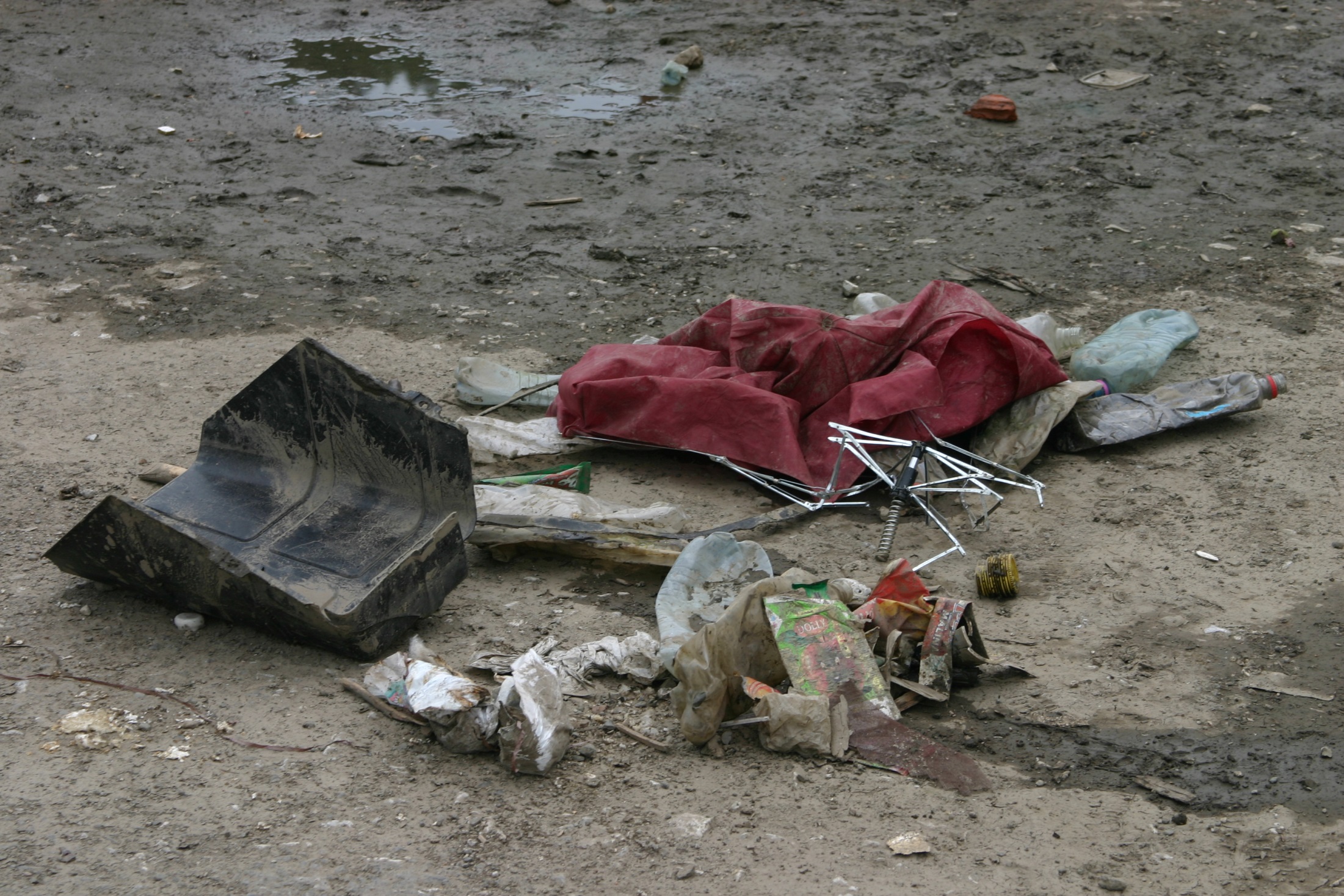 © Nesbírková kolekce Muzea romské kultury
Klidné hry
minimálně (snad s výjimkou PC)
téměř absence deskových a logických her
karetní hry
kostky
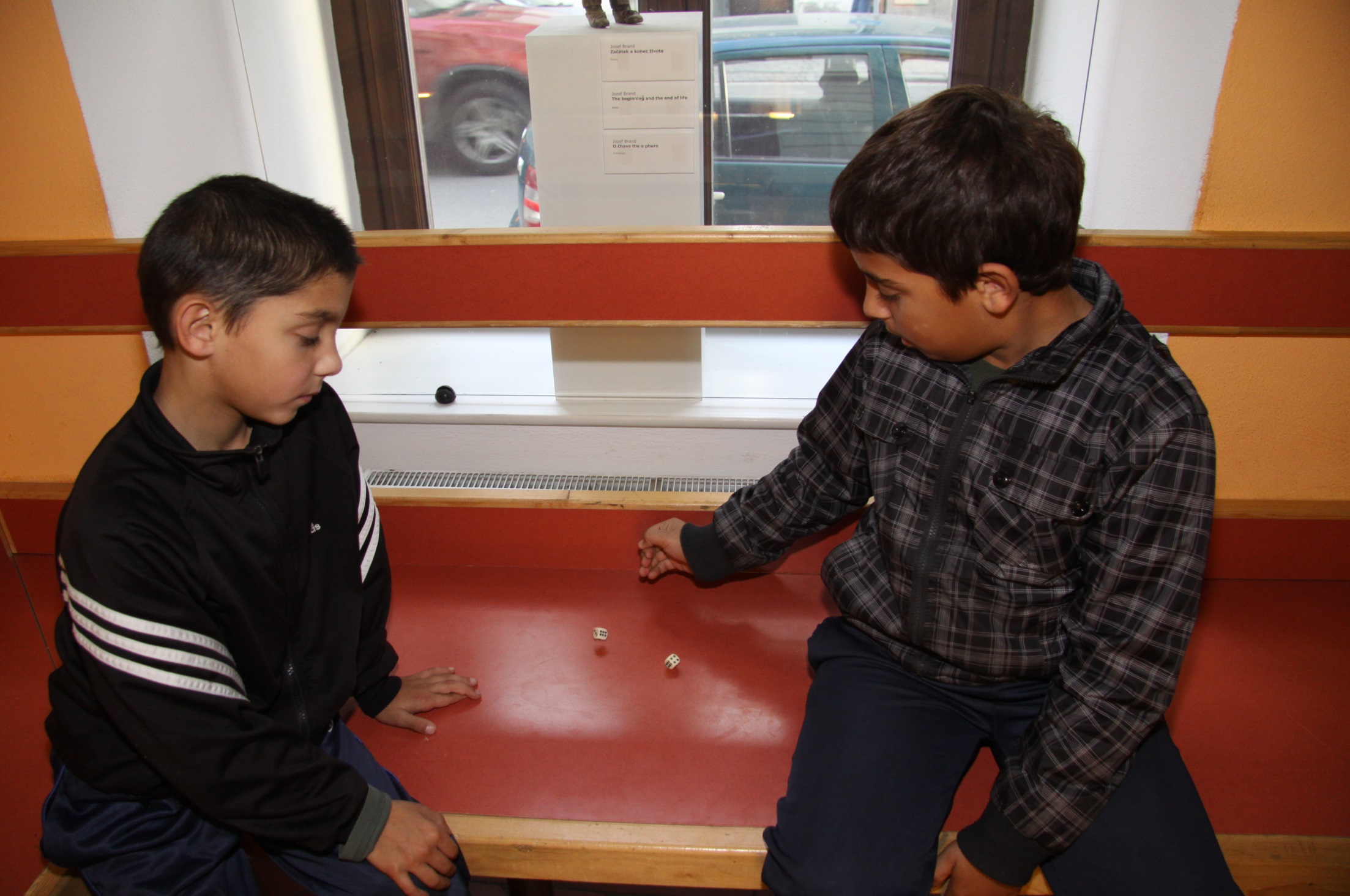 © Nesbírková kolekce Muzea romské kultury
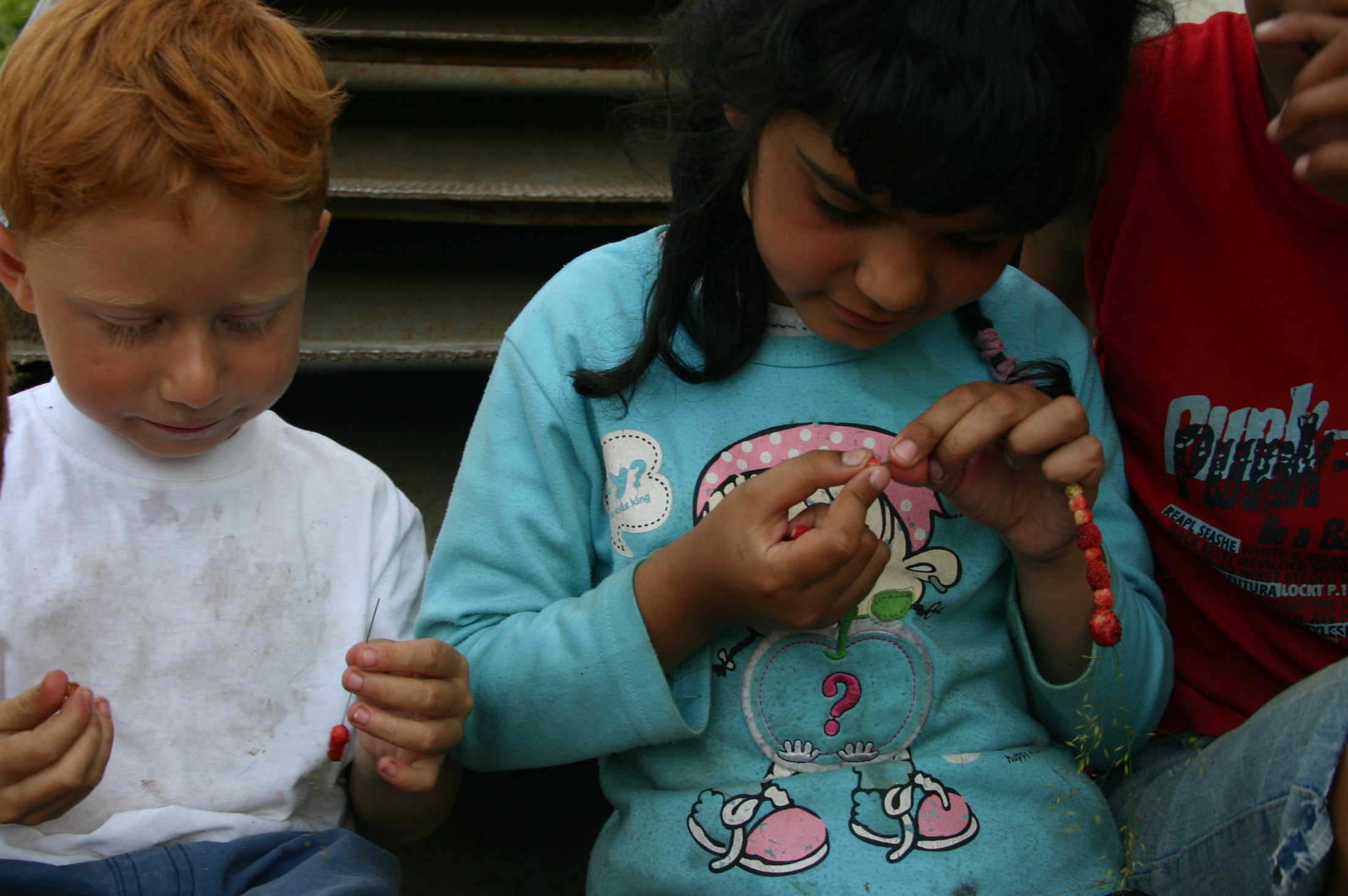 © Nesbírková kolekce Muzea romské kultury
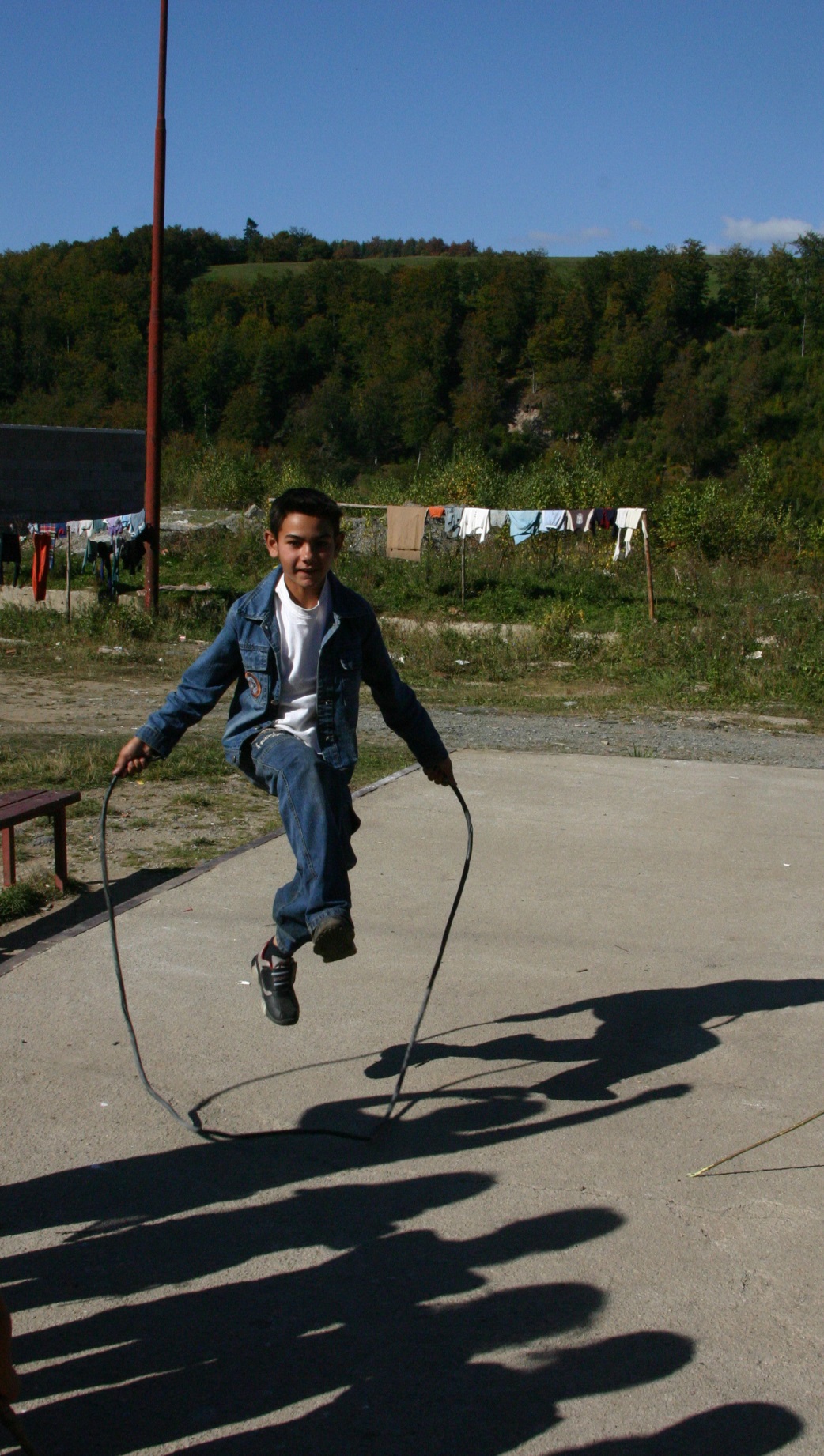 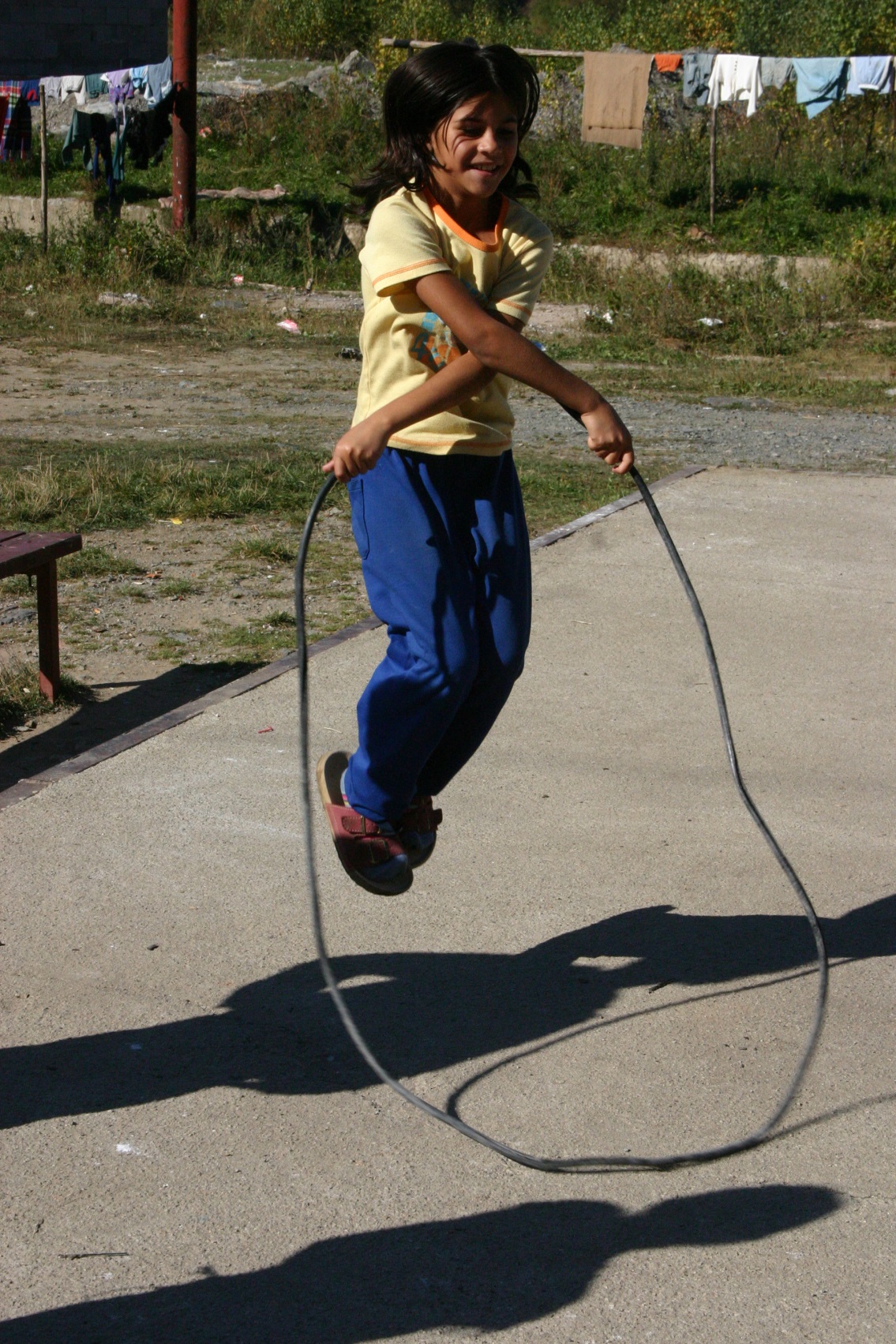 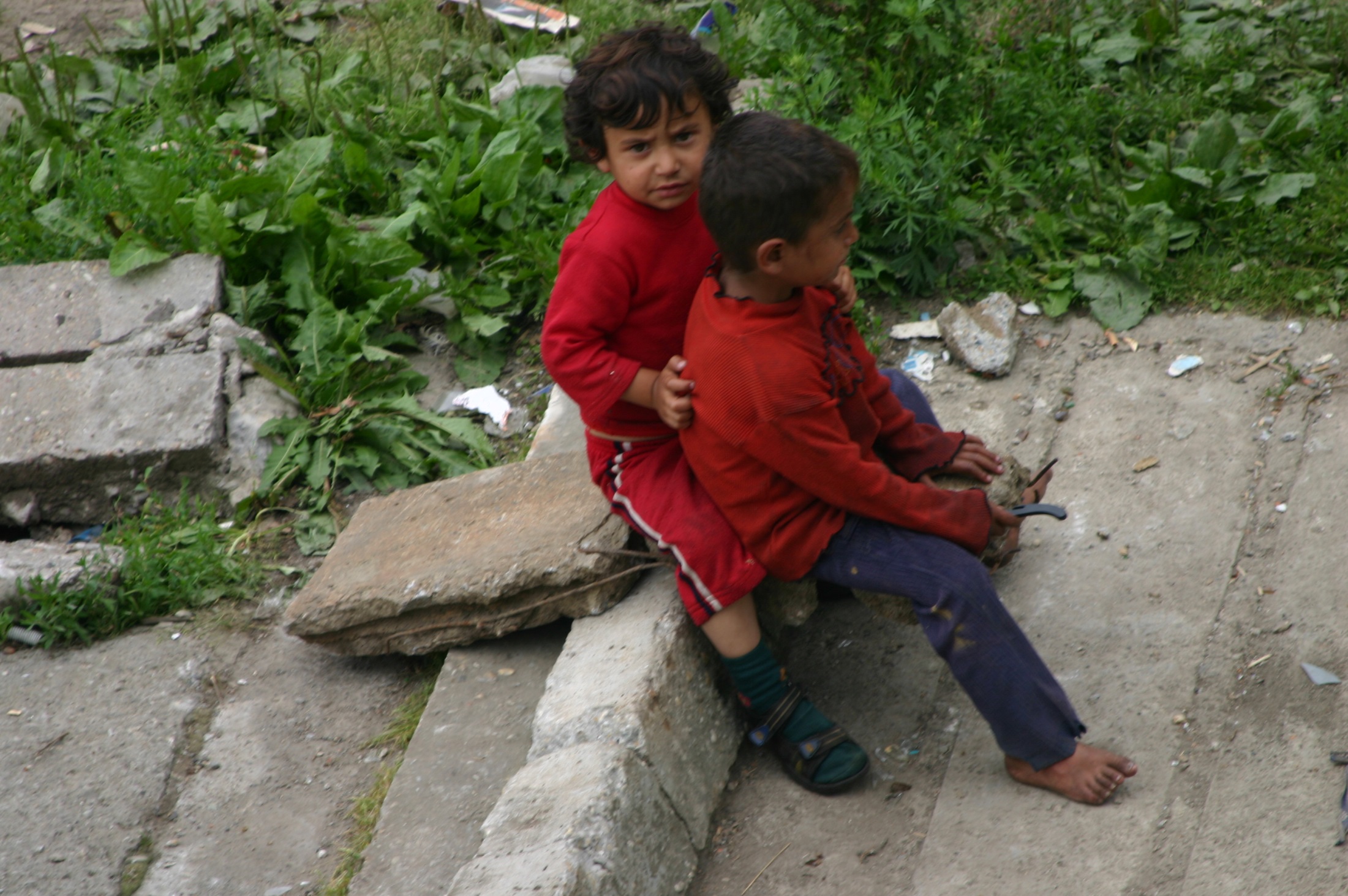 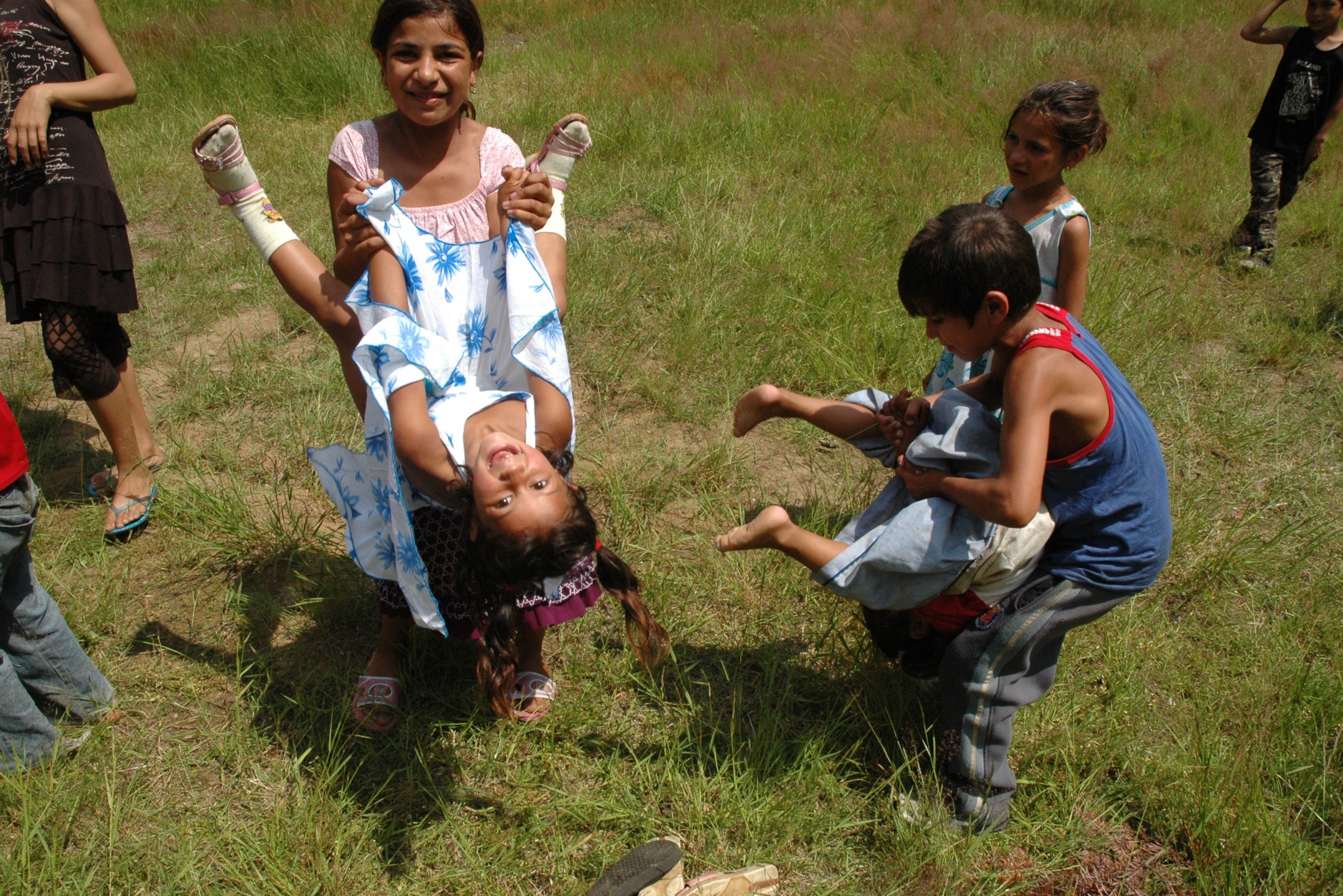 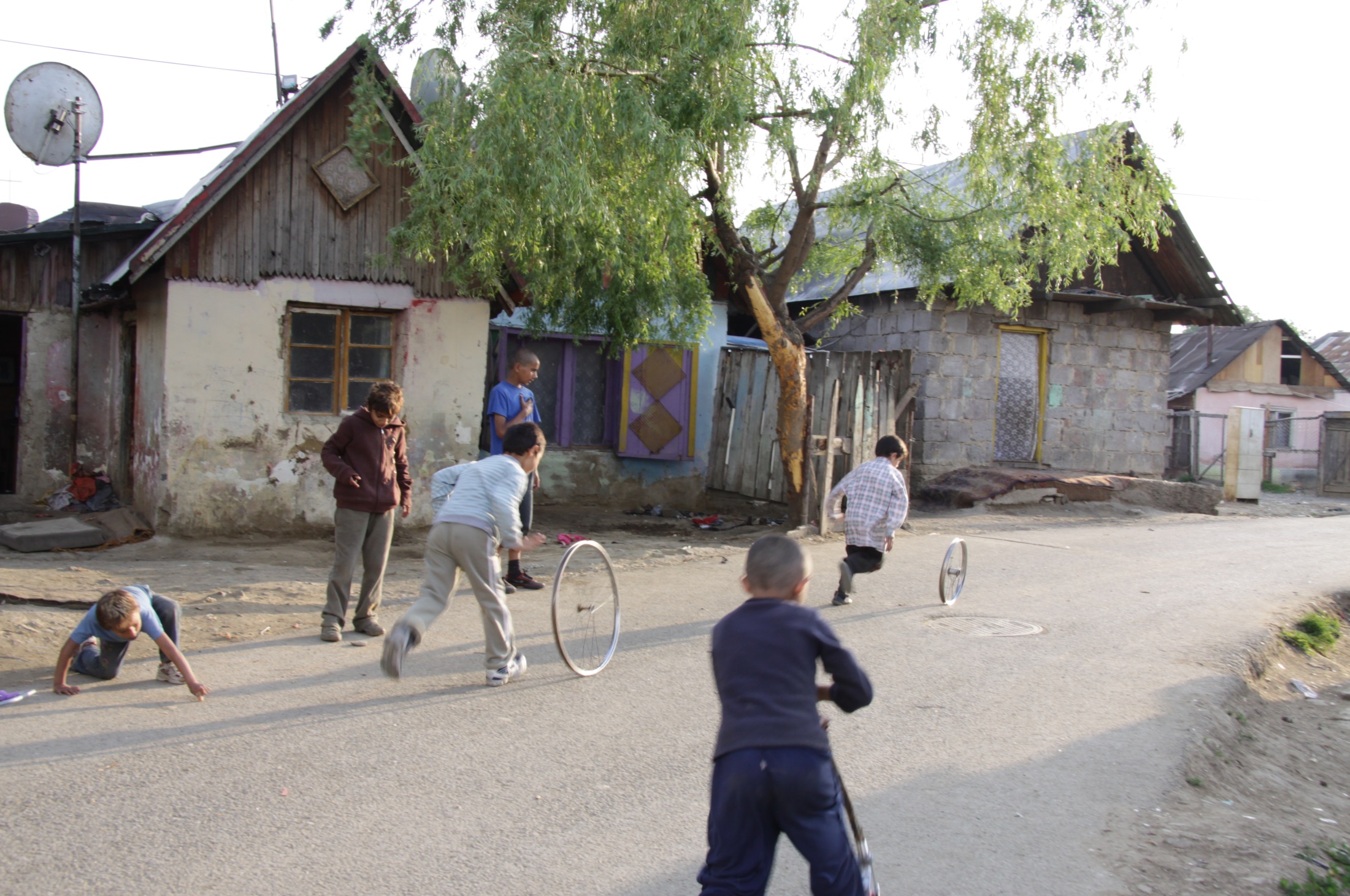 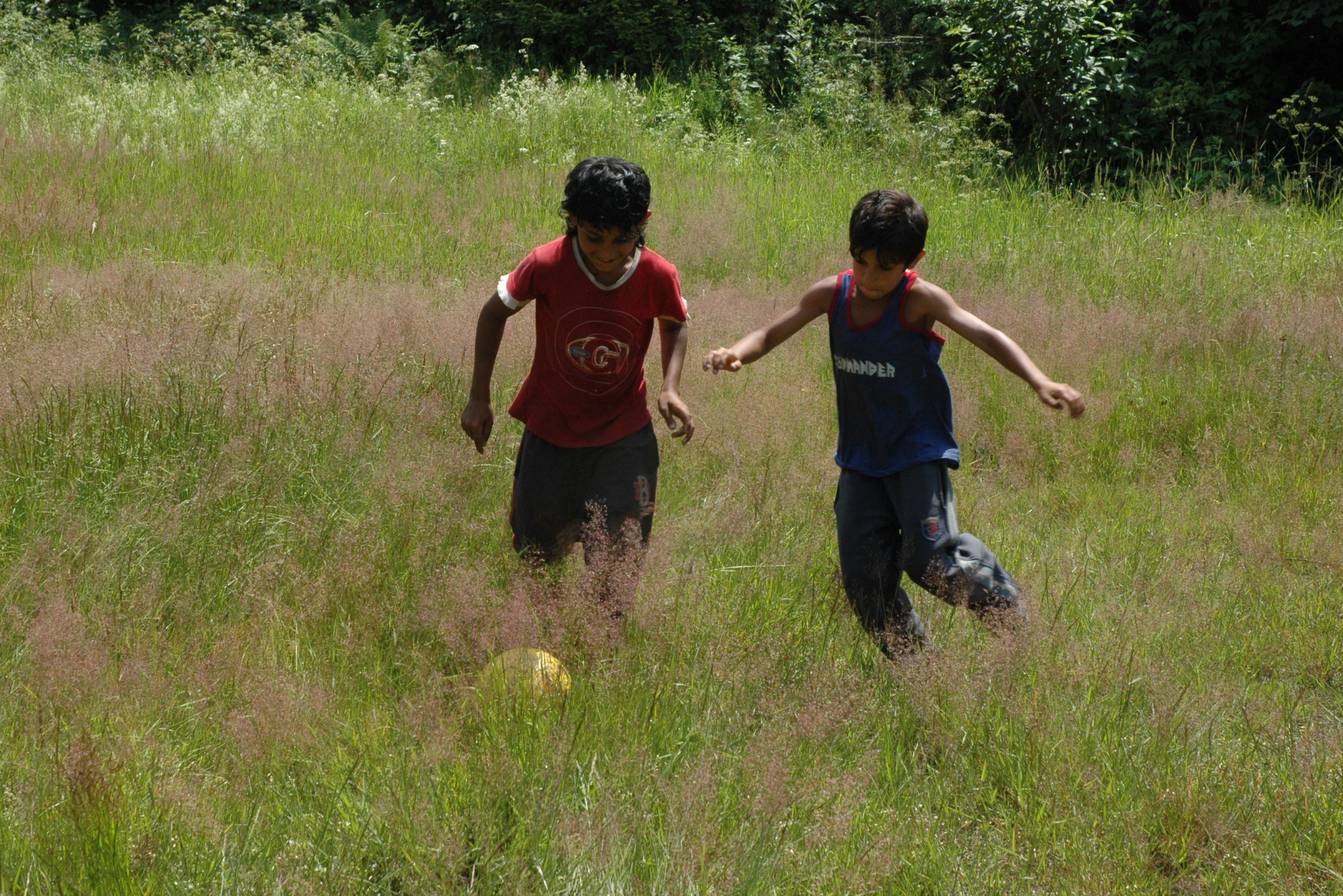 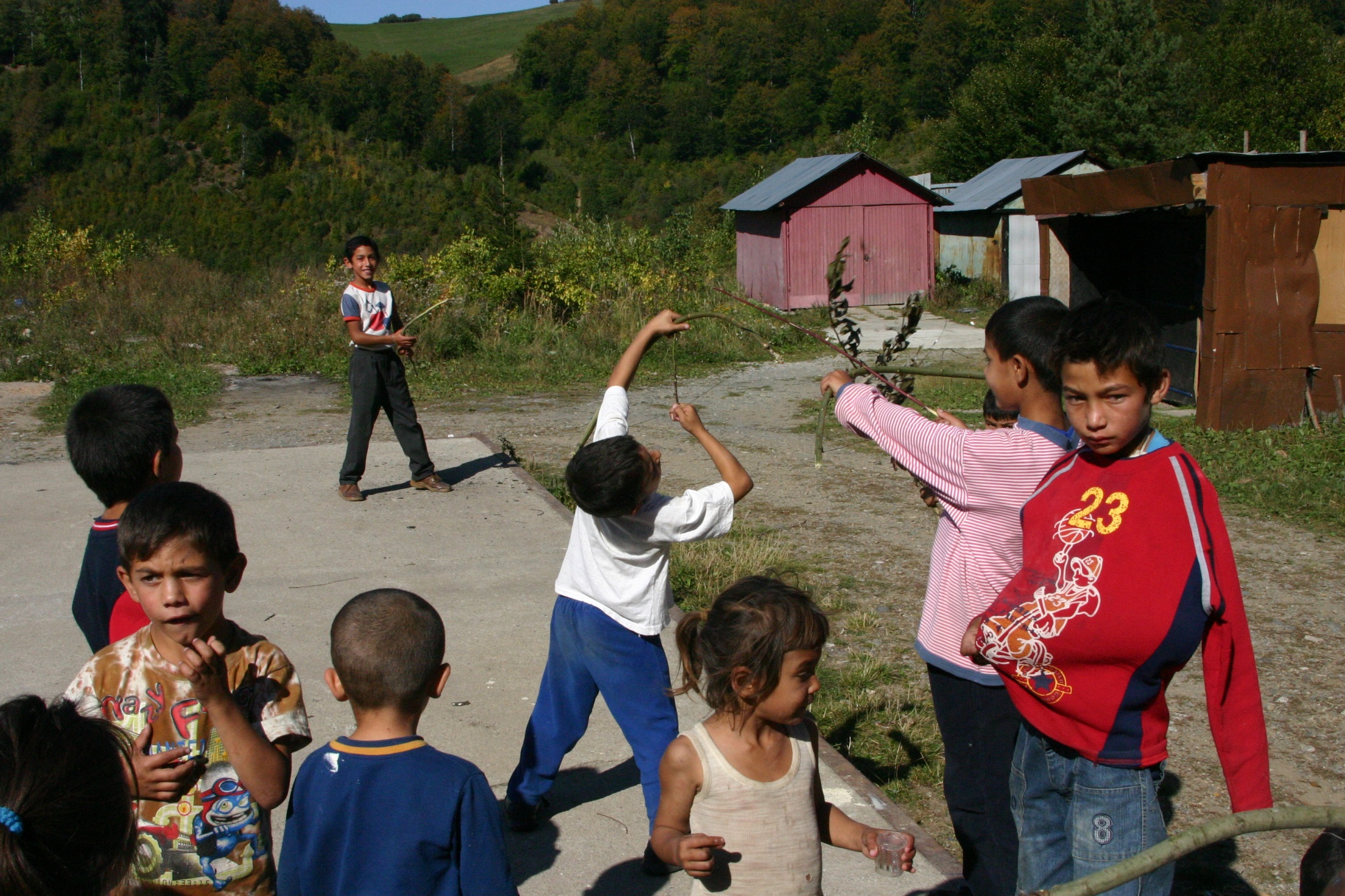 Pohybové hry
rozdíl mezi městským a venkovským prostředím (možnosti, pomůcky, flexibilita)
jednoduchá pravidla
některé momenty odlišné od majority (ctění vůdců i pravidel, fair play, proměnlivé složení party)
míčové hry (vybíjená, fotbal, „jedenáctka“)
schovávaná, honěná (absence rozpočítadel)
skákací (guma, panák, švihadlo)
cvičení a prolízačky
piga
© Nesbírková kolekce Muzea romské kultury
© Český rozhlas on-line, foto: J. Šustová
© Nesbírková kolekce Muzea romské kultury
© Český rozhlas on-line, foto: J. Šustová
© Nesbírková kolekce Muzea romské kultury
© Nesbírková kolekce Muzea romské kultury
Hračky romských dětí
ve větším množství poslední 2-3 generace
majetek (téměř) všech
panenky
autíčka
sportovní vybavení
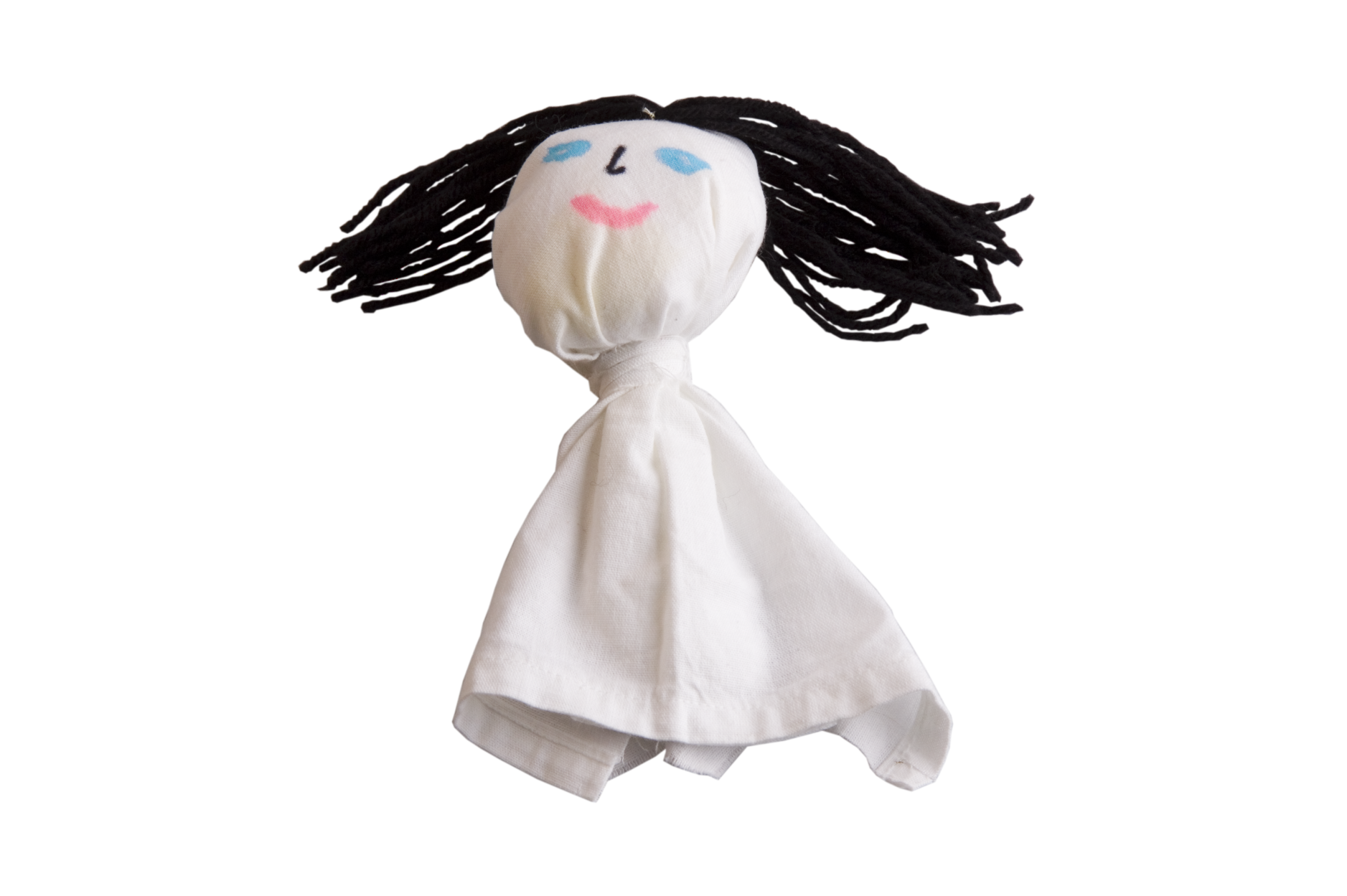 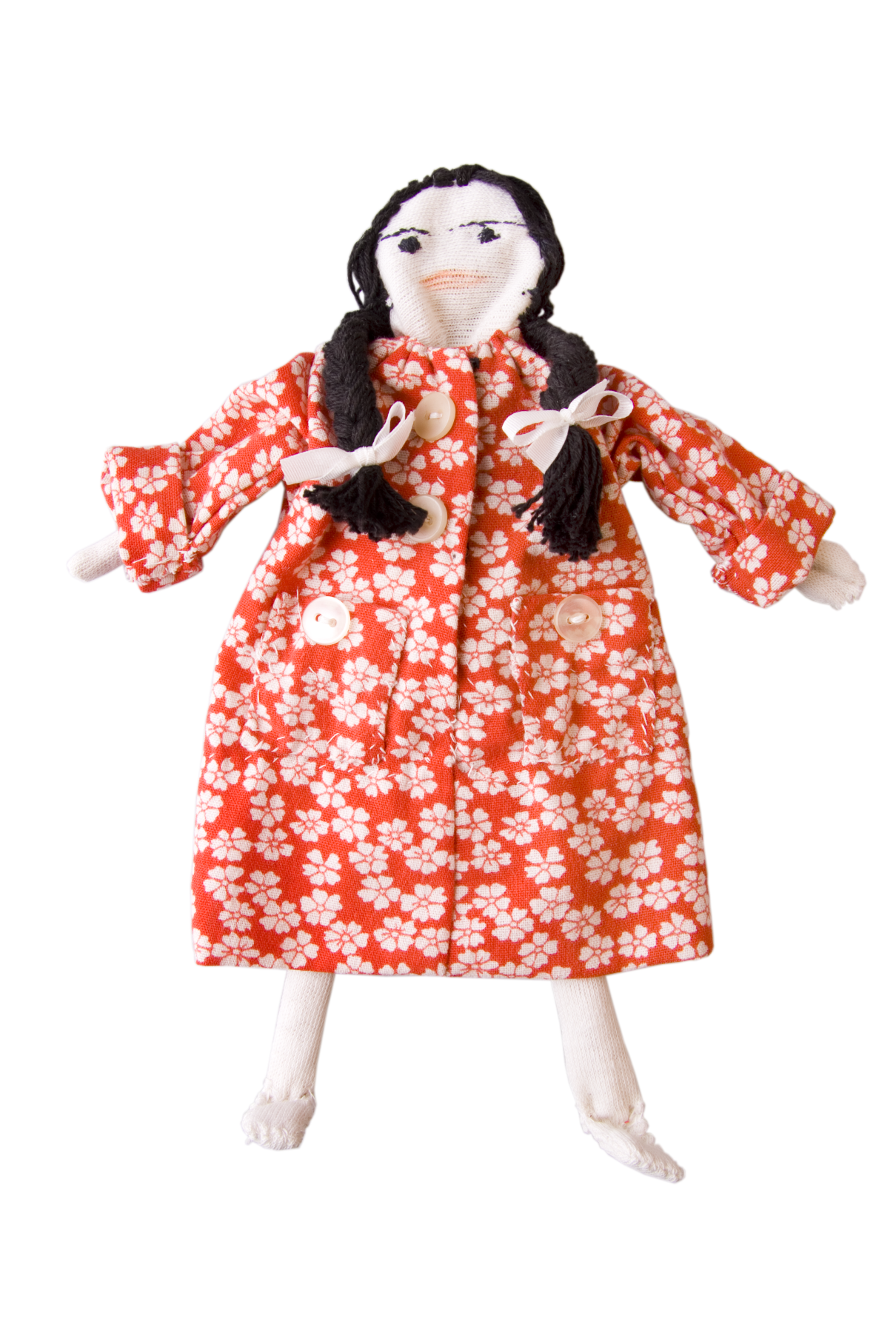 © Sbírka Muzea romské kultury, fond vybavení romského interiéru, MRK 40/2005 a MRK 353/08
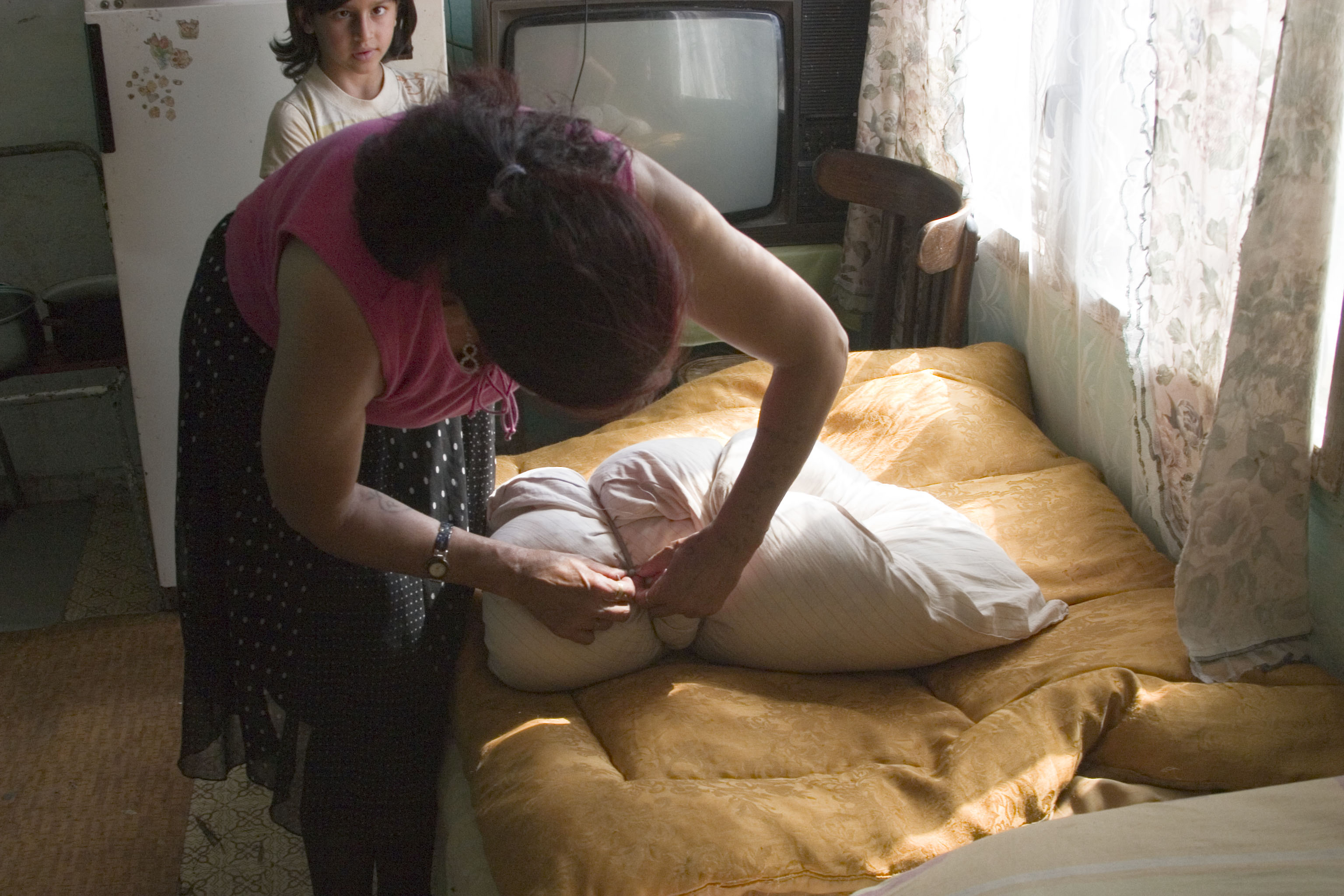 © Nesbírková kolekce Muzea romské kultury
Další zábavy
často se účastní i dospělí
podle ročního období
rošťárny, škádlení
Literatura
Kaleja, Martin – Knejp, Jan (eds.): Mluvme o Romech. Aven vakeras pal o Roma.  Ostrava: Ostravská univerzita, 2009.
Eliášová, Irena: Naše osada. Smutné, veselé i tajemné příběhy Romů. Liberec: Krajská vědecká knihovna v Liberci, 2008.
Horváthová, Jana (ed.): Memoáry romských žen. Karolína – cesta životem v cikánském voze. Karolína Kozáková. Elina – sága rodu Holomků. Brno: Muzeum romské kultury v Brně, o. p. s., 2004.
Lacková, Elena: Narodila jsem se pod šťastnou hvězdou. Praha: Triáda, 1997. 
O Roma vakeren pal e fameľija. Roma vekeren upral o čaládo. E Rom vorbin pa čaládo. Výpovědi o rodině v komunitě slovenských, maďarských a olašských Romů. Romano džaniben 3, 1996, č. 1–2, s. 3–12.
Oswald, Karel: Dávné vzpomínky. Marnost nad marnost, ale jak krásná… Brno: Šimon Ryšavý, 2010.
Palubová, Zuzana: Okamihy (zo života mladých Rómov v Čakajovciach). Národopisná revue 12, 2002, č. 2, s. 79–84.
Scheinostová, Alena: Krajina slov a krajina citu – nad romskými říkadly. Romano džaniben, 2005, č. ňilaj, s. 136–143.
Stojka, Ceija: Žijeme ve skrytu. Vyprávění rakouské Romky. Praha: Argo, 2008.
Žoltákovi, Ladislav a Bára: Dětská hra „piga“. Romano džaniben 2, 1995, č. 3, s. 23–24.
Děkuji za pozornost!
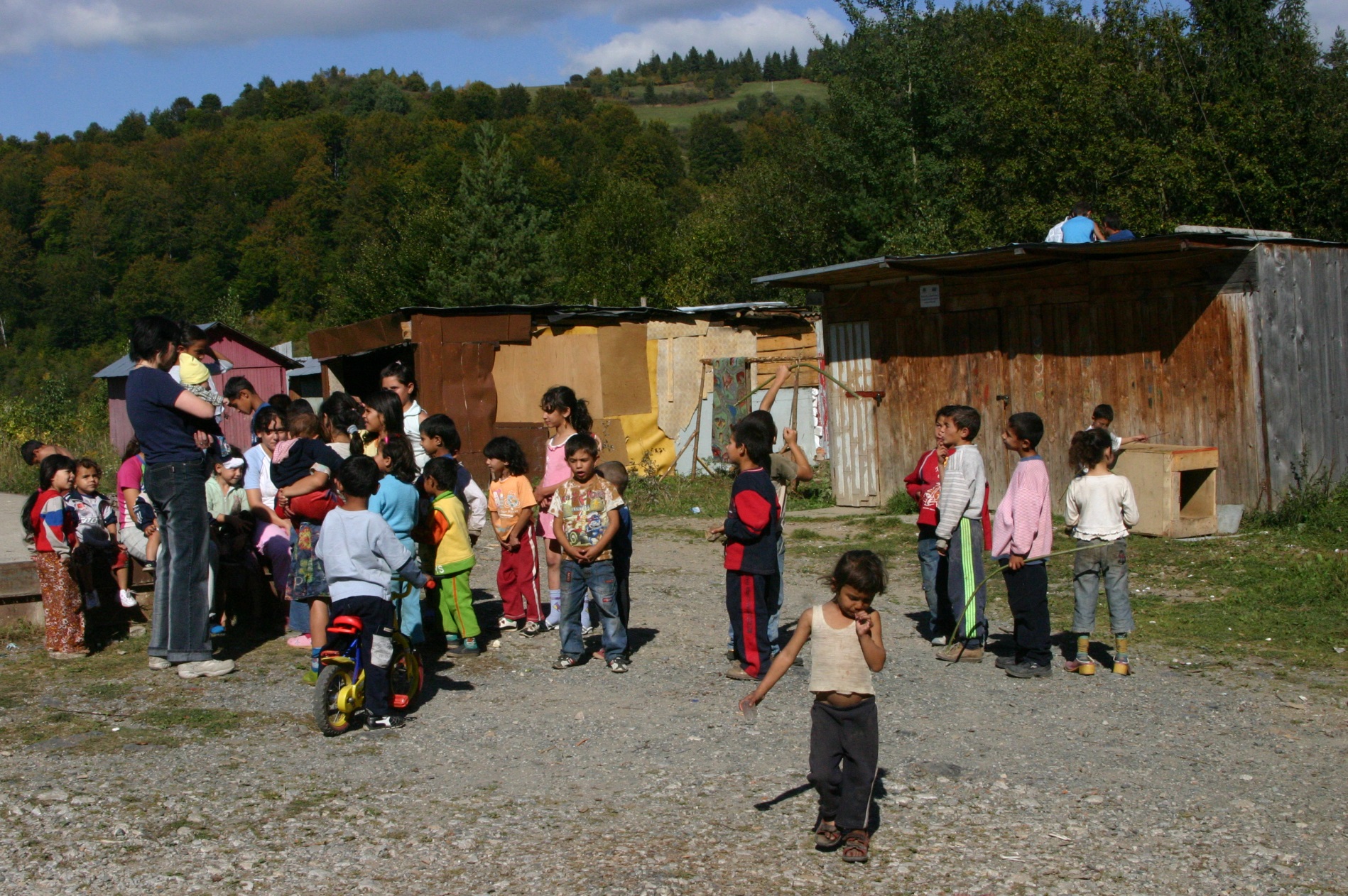